Cayman Islands National Museum
Presents
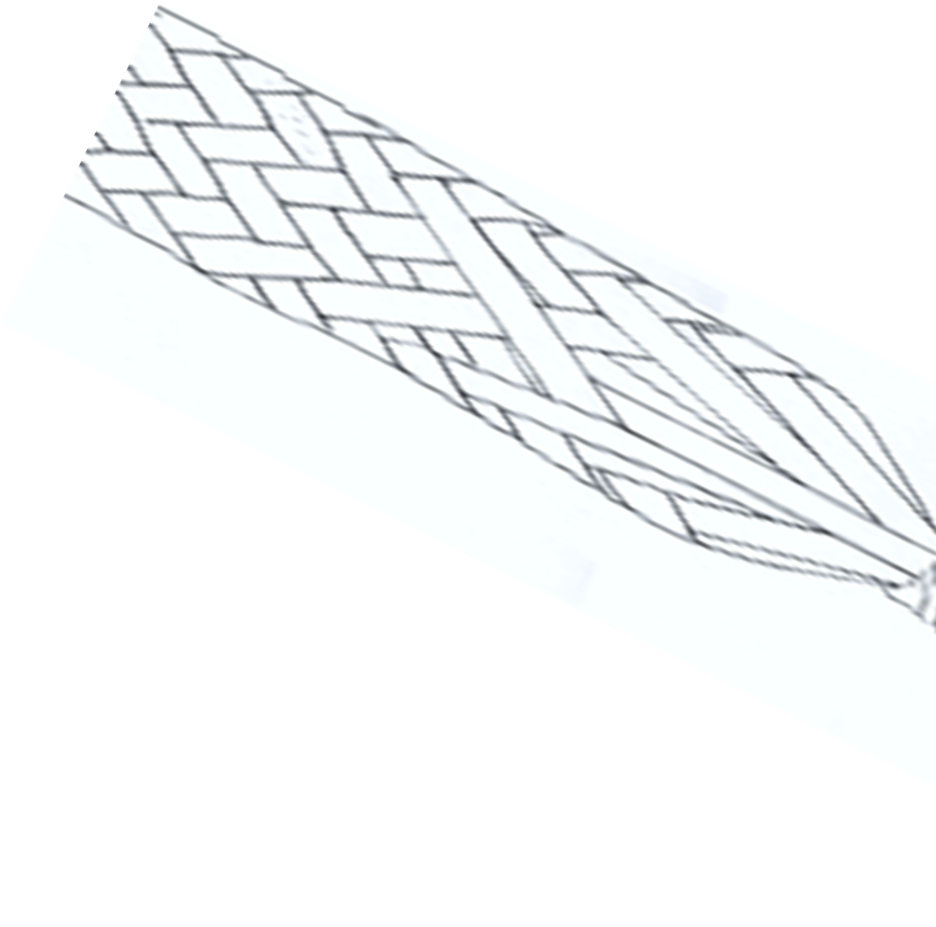 The SILVER THATCH PALM
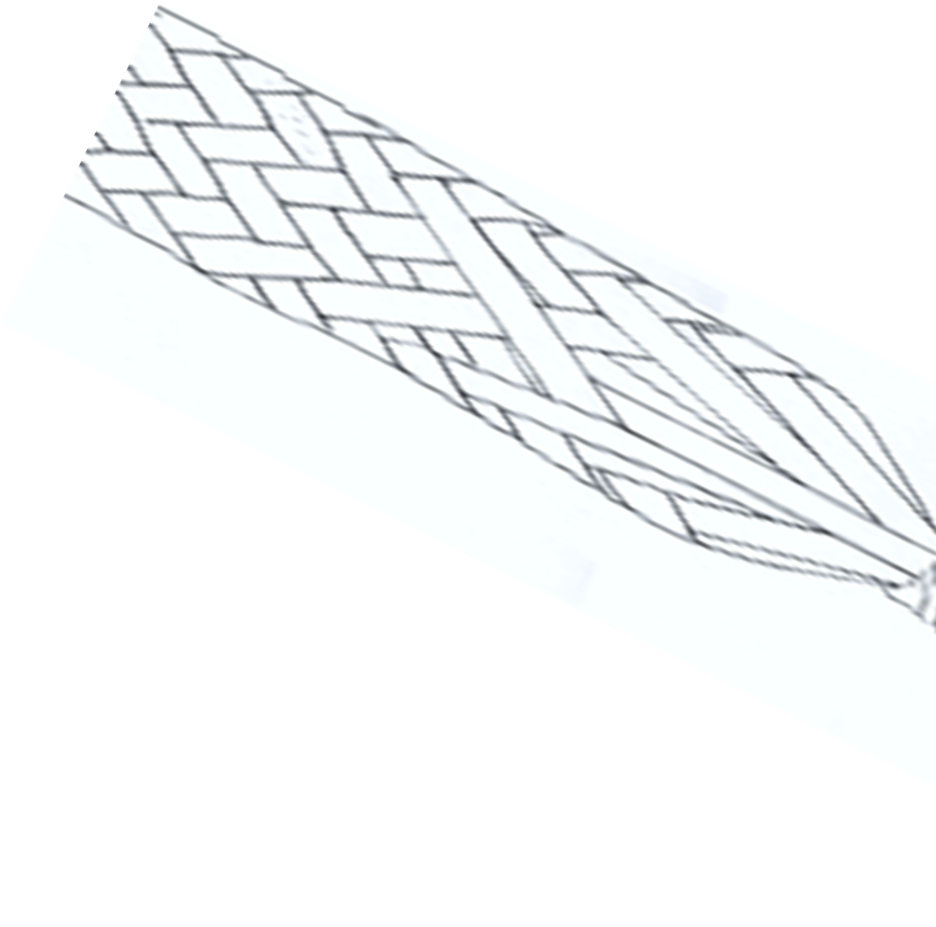 The National Museum currently stewards a growing collection of objects of vintage, modern,  and contemporary crafts from 1960s to the present. 

The Collection also includes works in clay,  glass, metal and wood, mid-late century thatch and caymanite.
And The Caymanian Basket
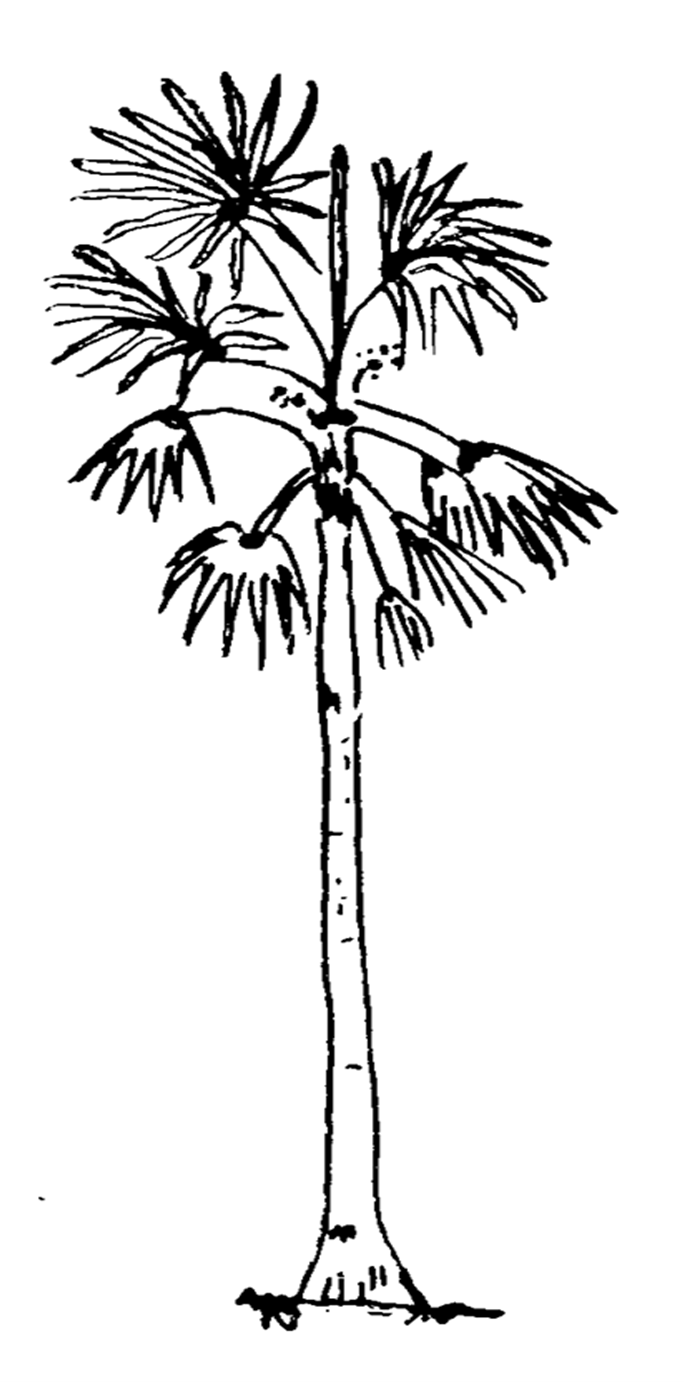 What’s in a name?Silver Thatch Palm
For many years, we depended on our own ingenuity to create vital items by hand from raw materials rising tens of feet from rich soil in the dry evergreen forest woodlands or the wet marshes.
.
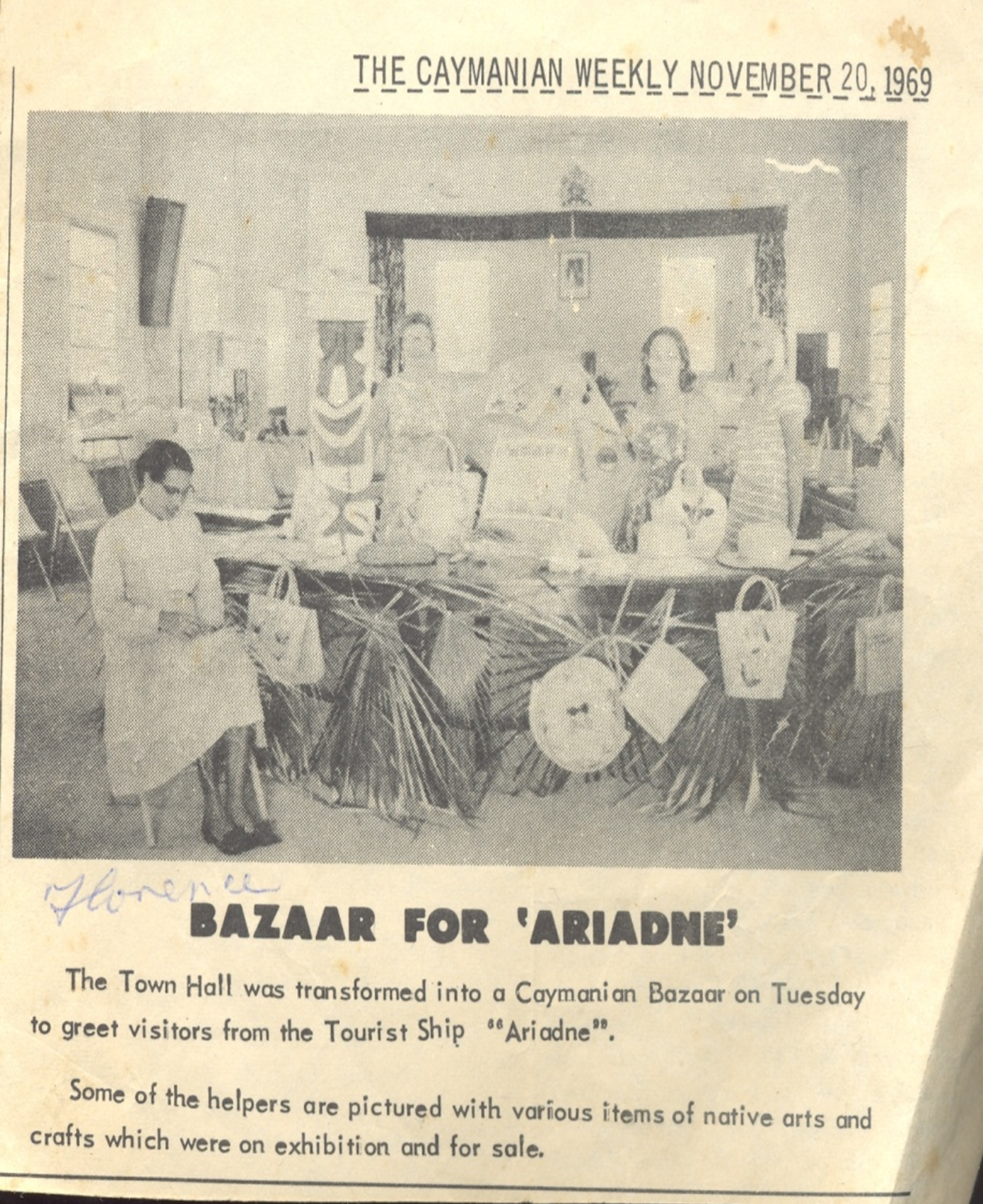 The hats are not artistic creations but they are very serviceable.
Commissioner Hirst,  1908
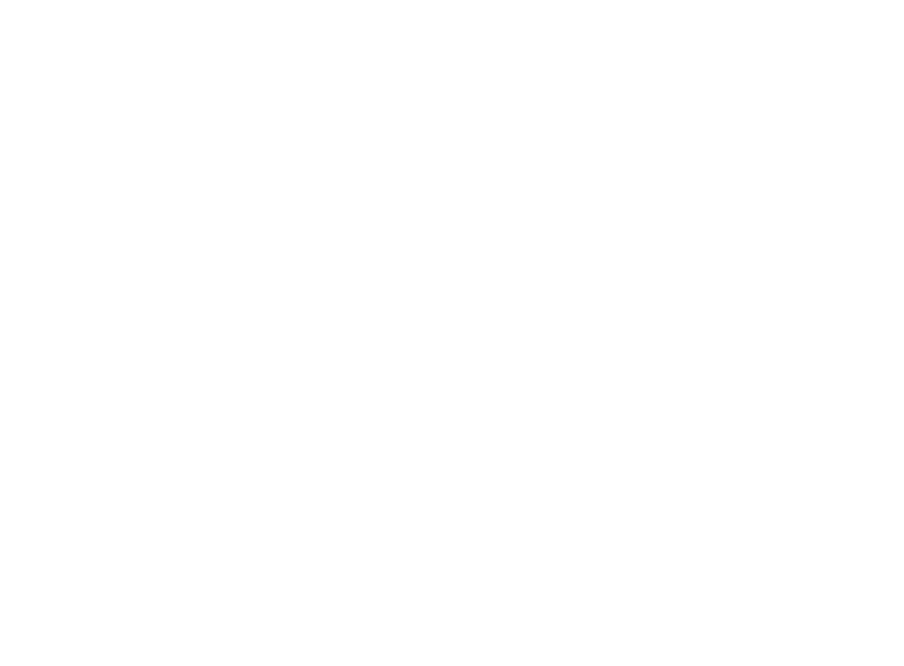 CAYMANThatch
The Silver Thatch Palm, Coccothrinax proctorii, is a useful ornamental tree endemic to the Cayman Islands. The palm grows in sandy soil or, in pockets of soil along cliffy terrain; can grow up to 30 feet.  

In 1910 alone, we exported more than any 873,000 fathoms of rope to Jamaica.
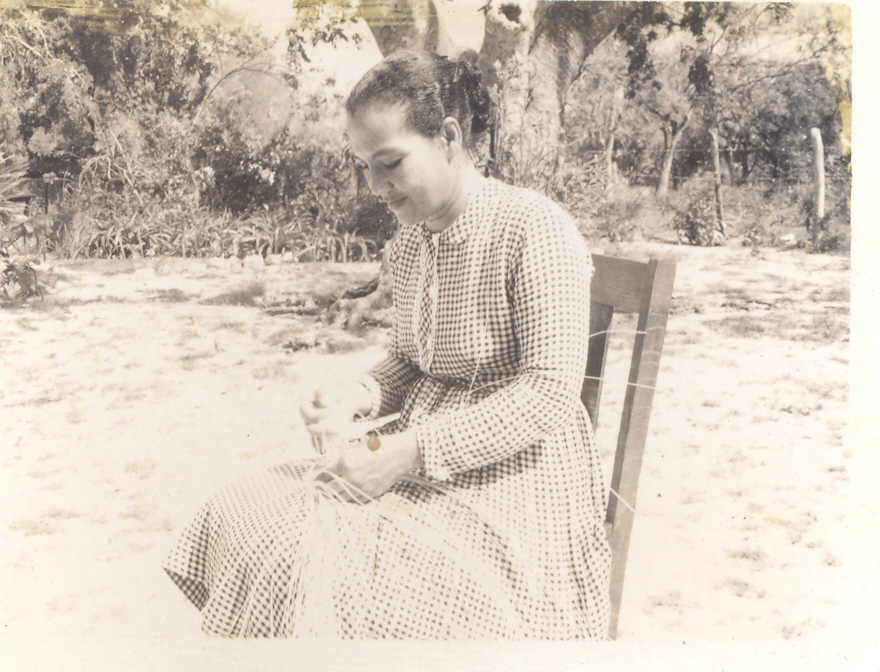 Until only a few decades ago thatch palm, for instance, was an essential raw material. From it we made roofs, rope, baskets, hats, handbags, fans, brooms and other necessities.
Florence Tatum Plaiting at home, West Bay, 1955. Photo courtesy of B. Tony Powell
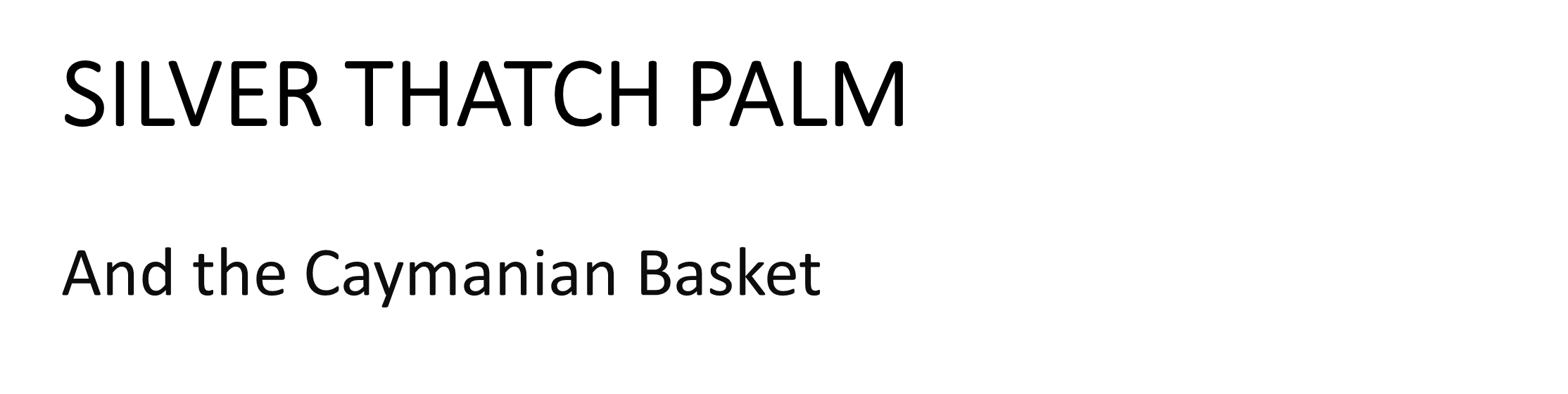 Most baskets are made with 7, 11, and 15 strings.
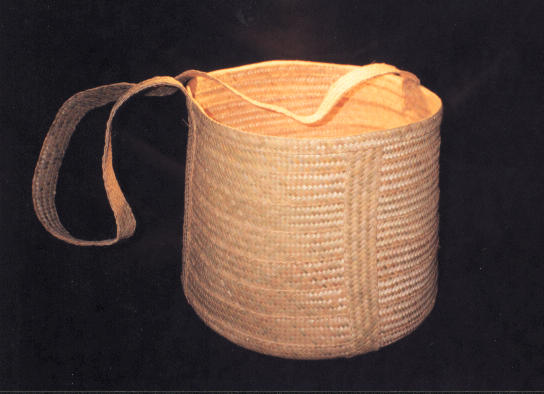 Ground Basket
Traditional Plait and Sew 
Silver Thatch Ground Basket


Dimensions:

28” h  x  24”d


Artisan:  
Esther Ebanks,  
West Bay
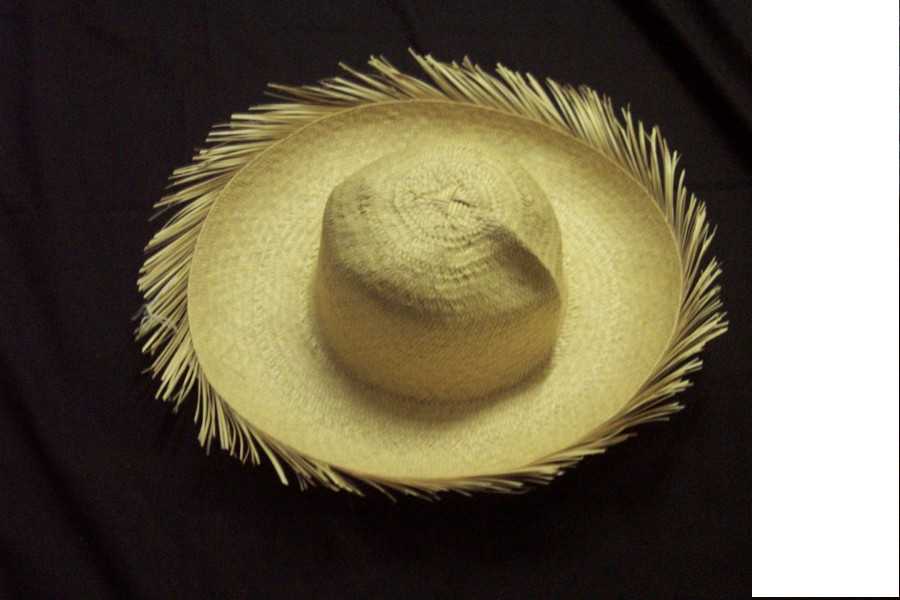 Hat
Plait and Sew
Silver Thatch Palm 
Turtler’s Hat 

Dimensions:

8” h  x  18”d

Artisan:  
Roosevelt Rankin
East End
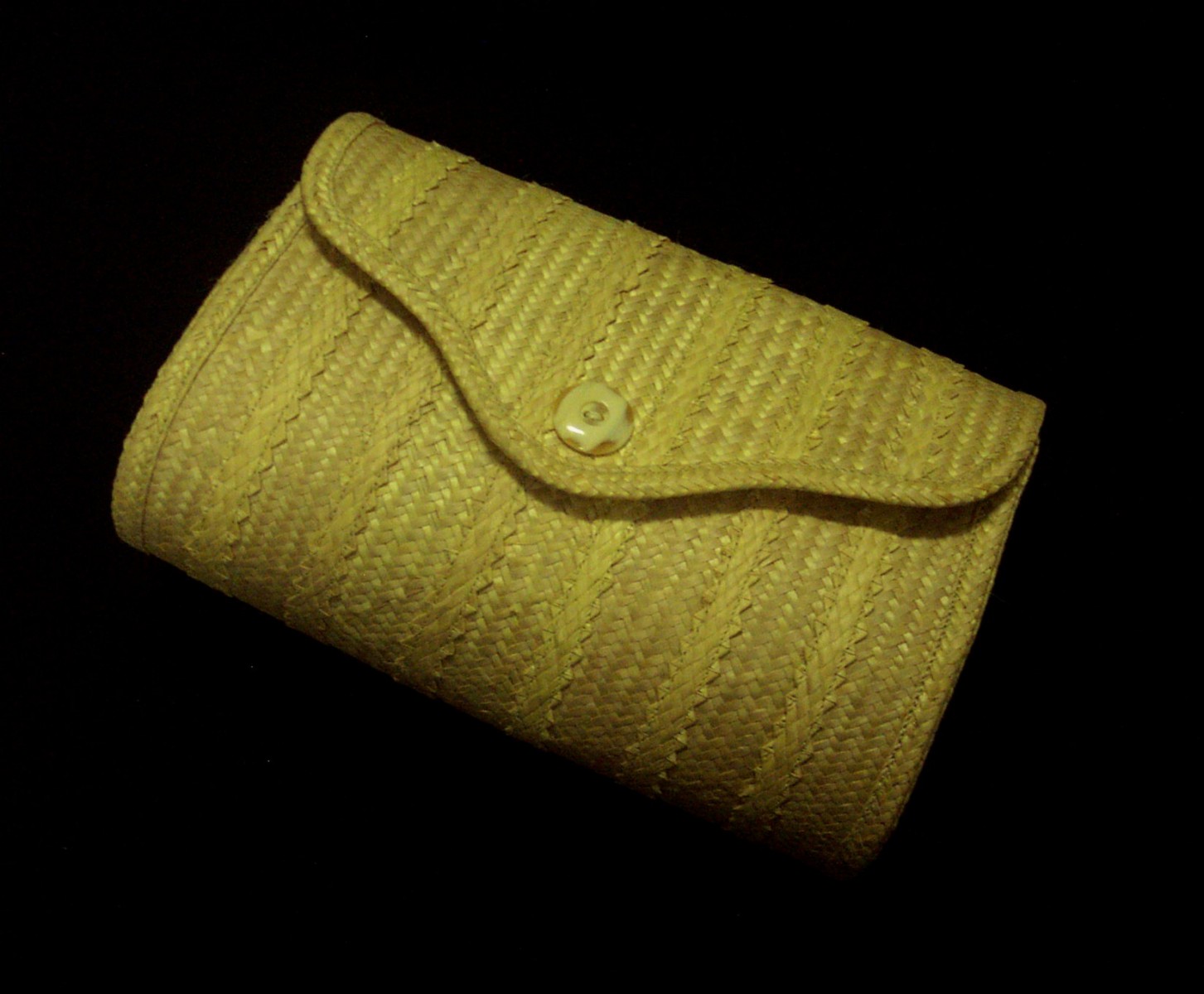 Purse
Plait and Sew 
Silver Thatch Palm Purse 
with Button Snap.

Dimensions:

5” l  x  10”w x 4”h


Artisan:  
Adelaide Ebanks, 
North Side
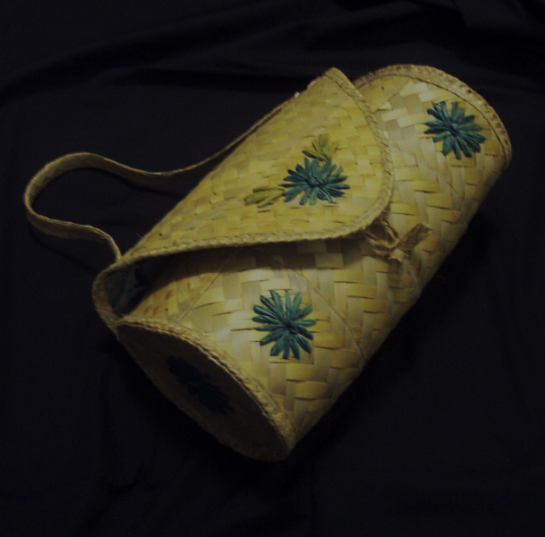 Purse
Plait and Sew 
Silver Thatch Palm

Dimensions:

5” l  x  10”w  x 4”h


Artisan:  
Colleen Gibson
West End
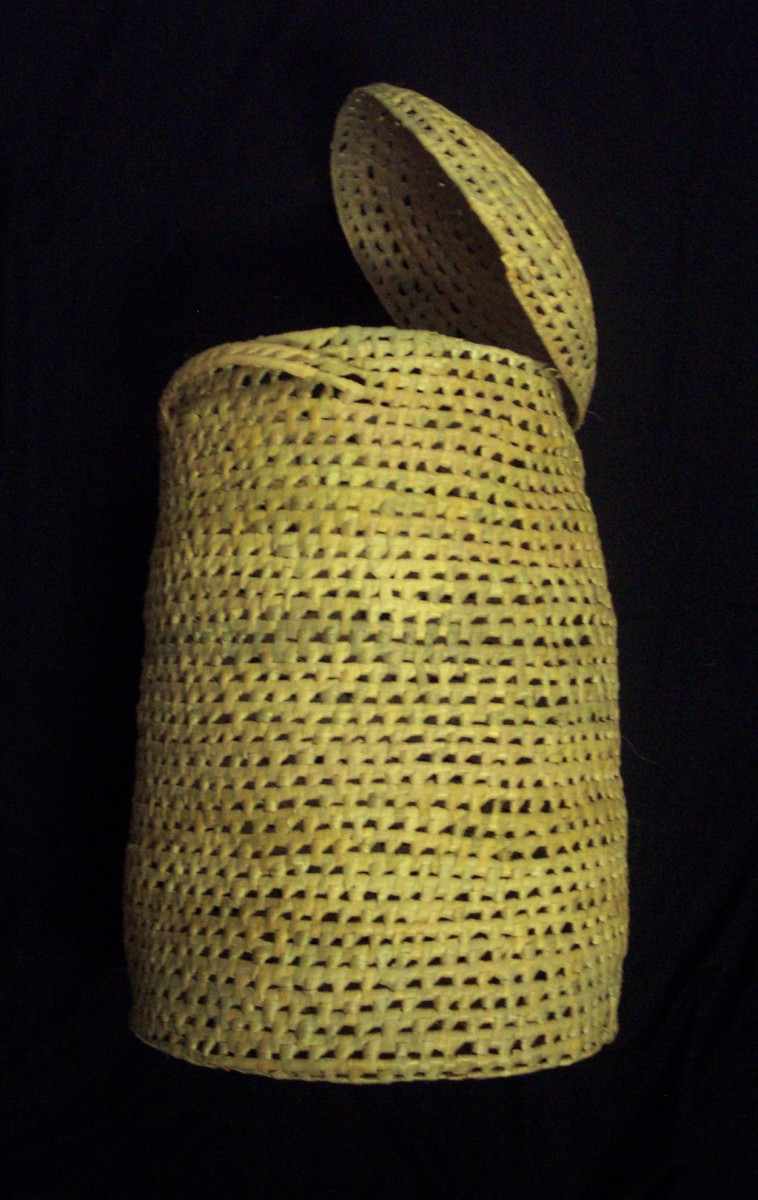 Hamper
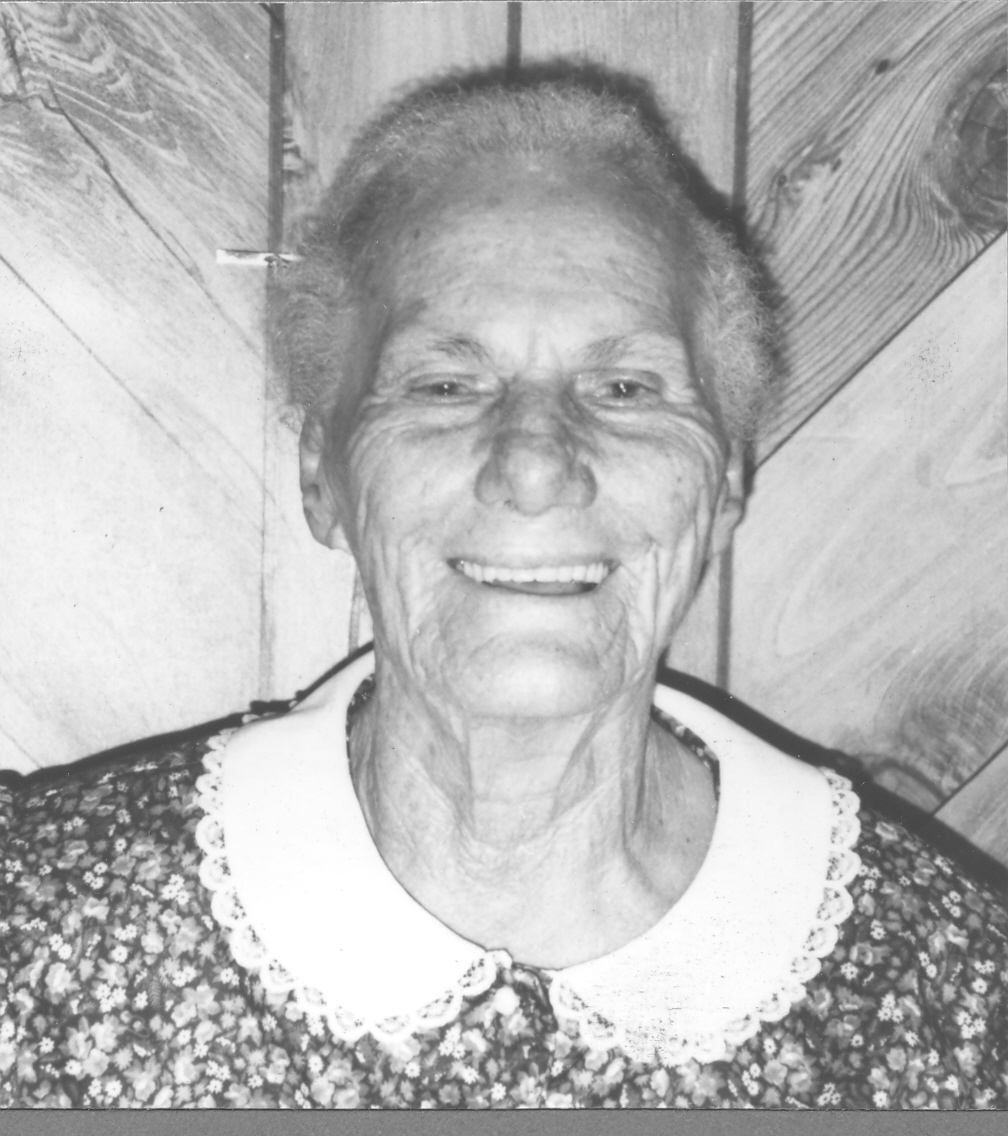 Twist Strand 
Silver Thatch Palm Hamper 
with Lid and Handles.


Dimensions:

36” h  x  18”d


Artisan:  
Adinah Ebanks
 North Side
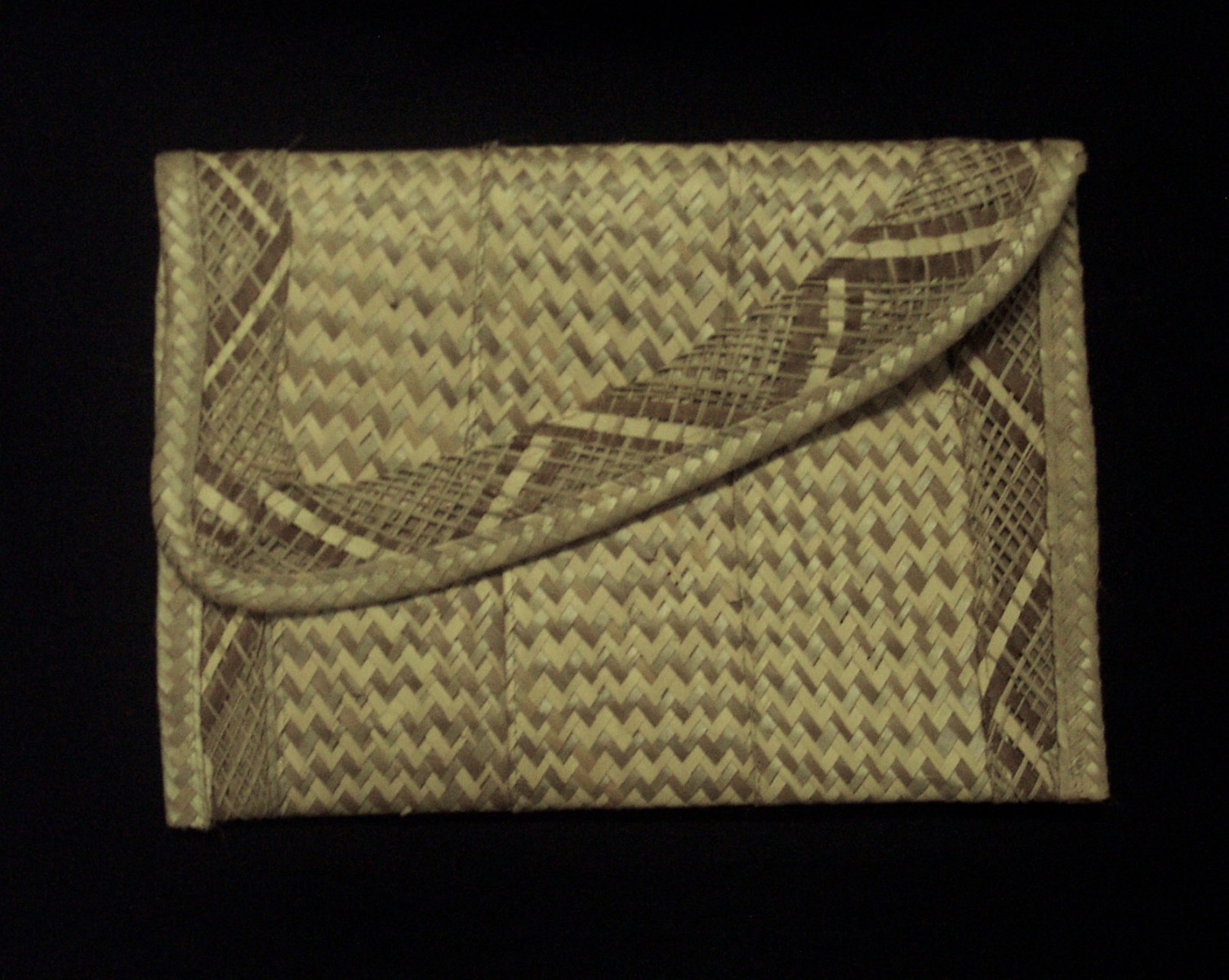 Purse
Plait and Sew
Silver Thatch Palm Clutch Handbag

Dimensions:

6” h  x  12”w  x  1”h


Artisan:  
Adelaide Ebanks
North Side
Tote Bag
Plait and Sew 
Silver Thatch Palm Tote Bag


Dimensions:

12” l  x  10”w  x  5”d

Artisan:  
Grashala Solomon
East End
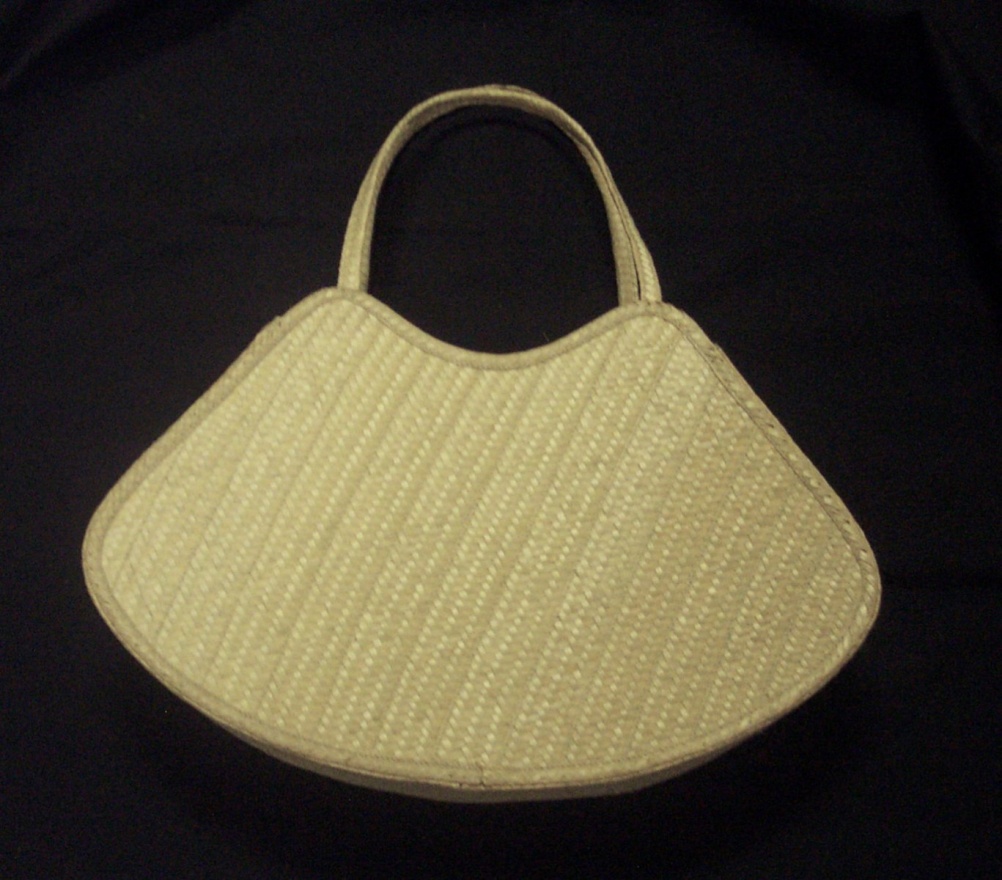 HandBag
Plait and Sew
Silver Thatch Palm Handbag


Dimensions:

36” h  x  18”d

Artisan:  
Carmen Conolly
East End
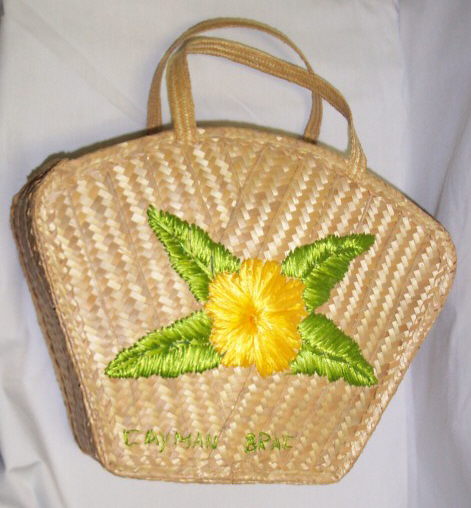 HandBag
Plait and Sew
Silver Thatch Palm Handbag


Dimensions:

18” h  x  18”d

Artisan:  
Annelee Ebanks
Cayman Brac
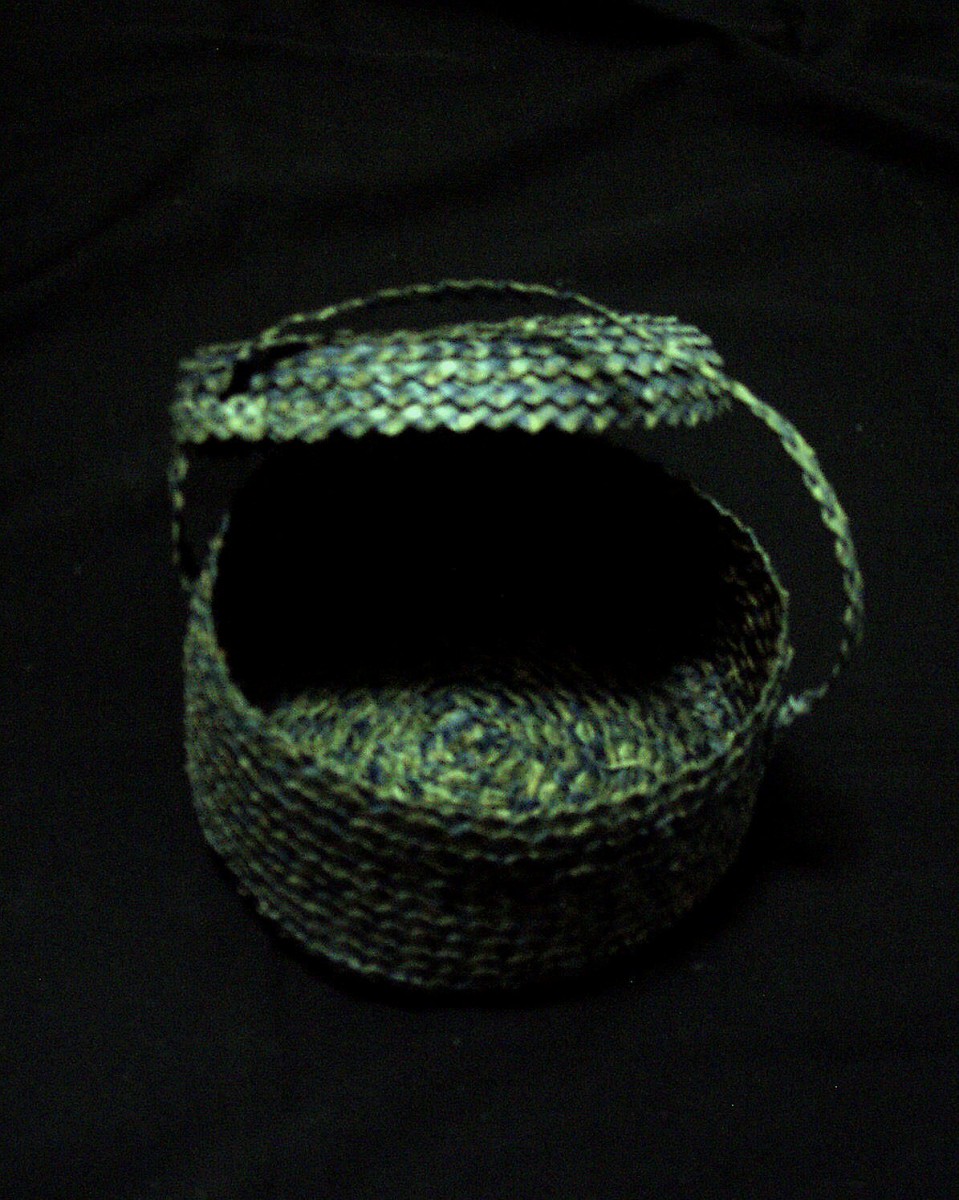 Jewel box
Plait and Sew
Silver Thatch Palm
Jewel Box

Dimensions:

 6”D x  3”H

Artisan:
RoseMay Ebanks
West Bay
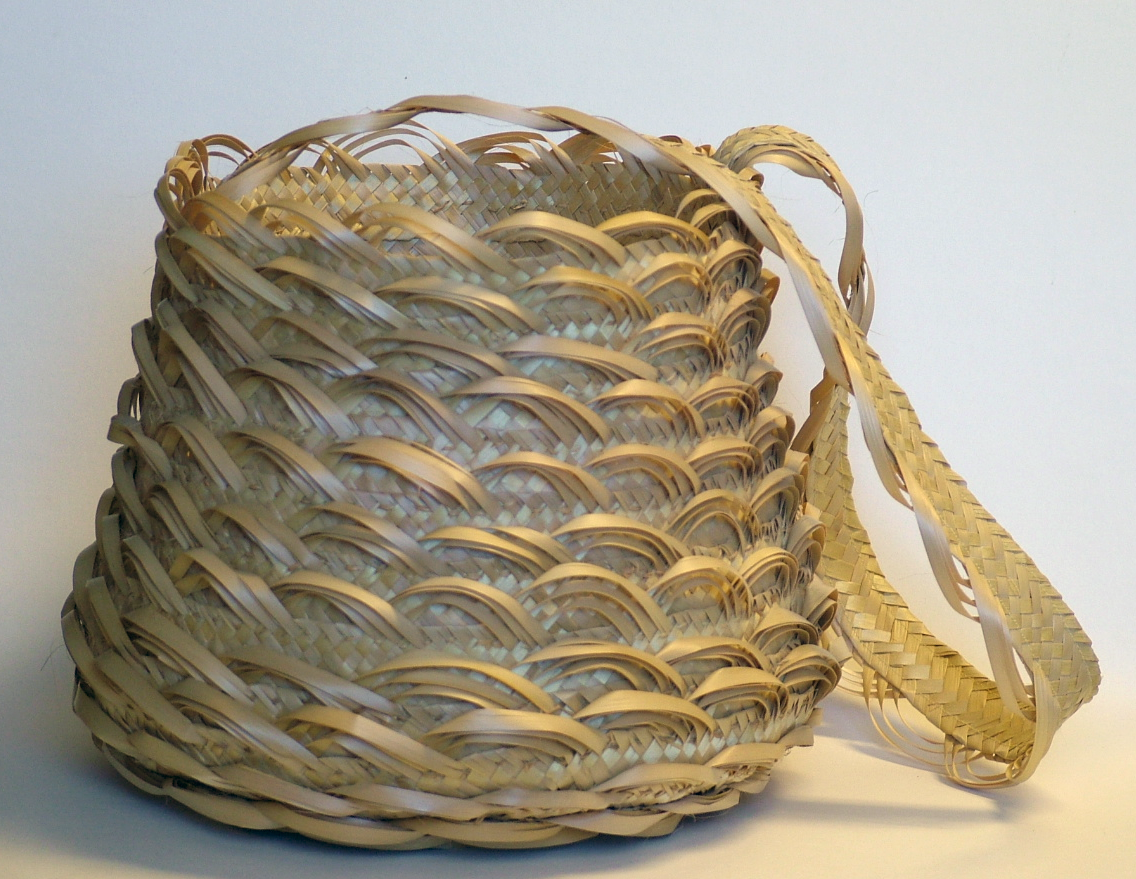 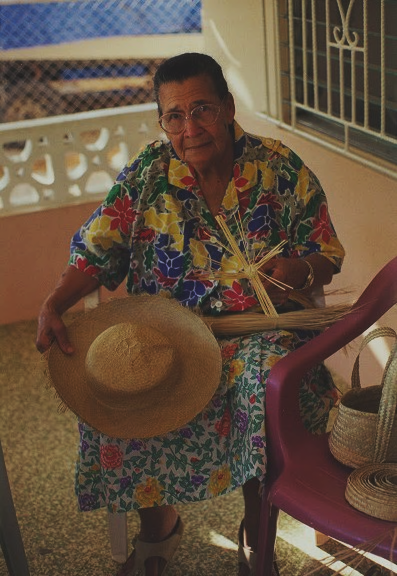 Master Artisan
Beatrice Dilbert (Deceased)
FACTOIDs
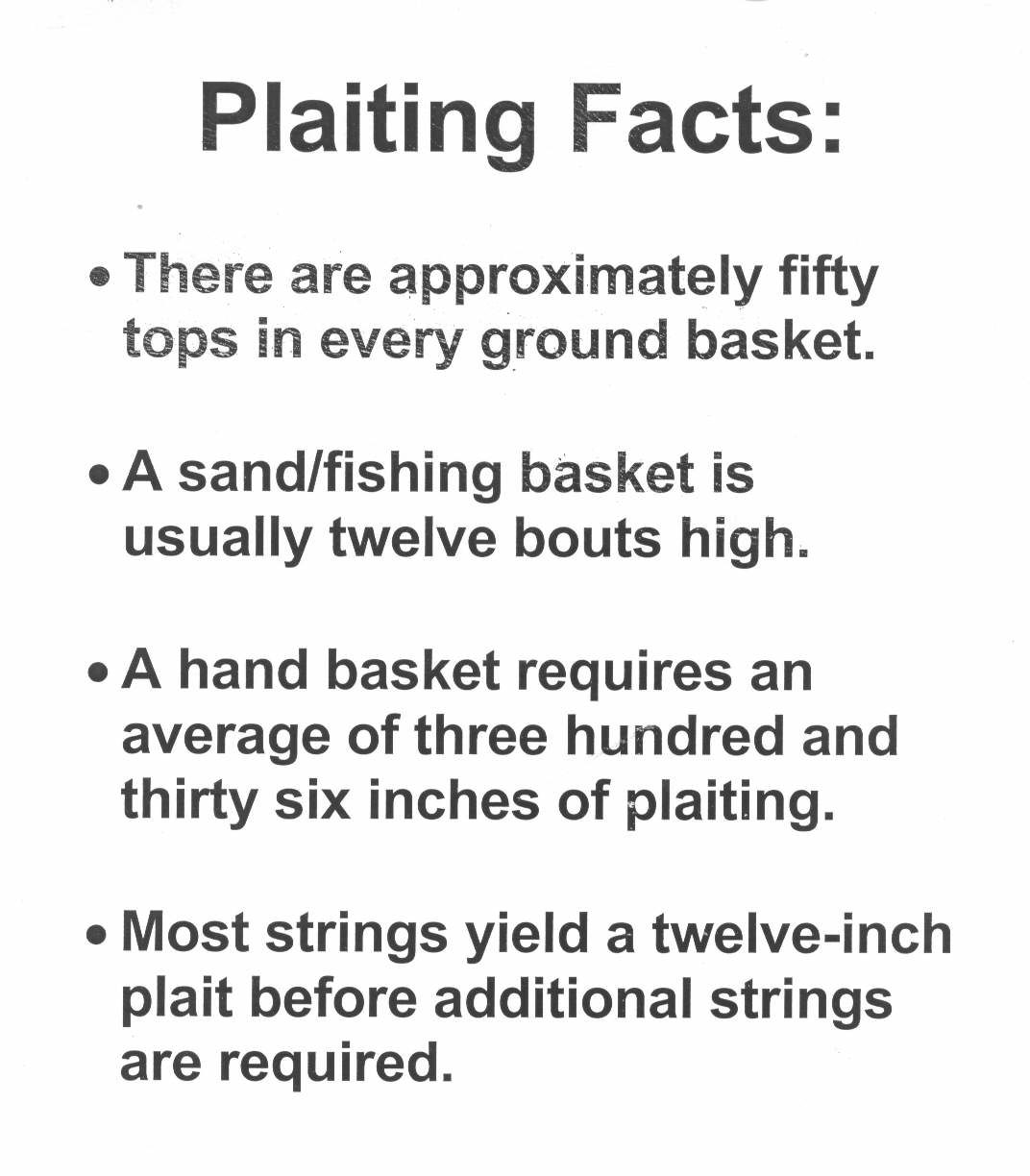 Caymanian Basketry